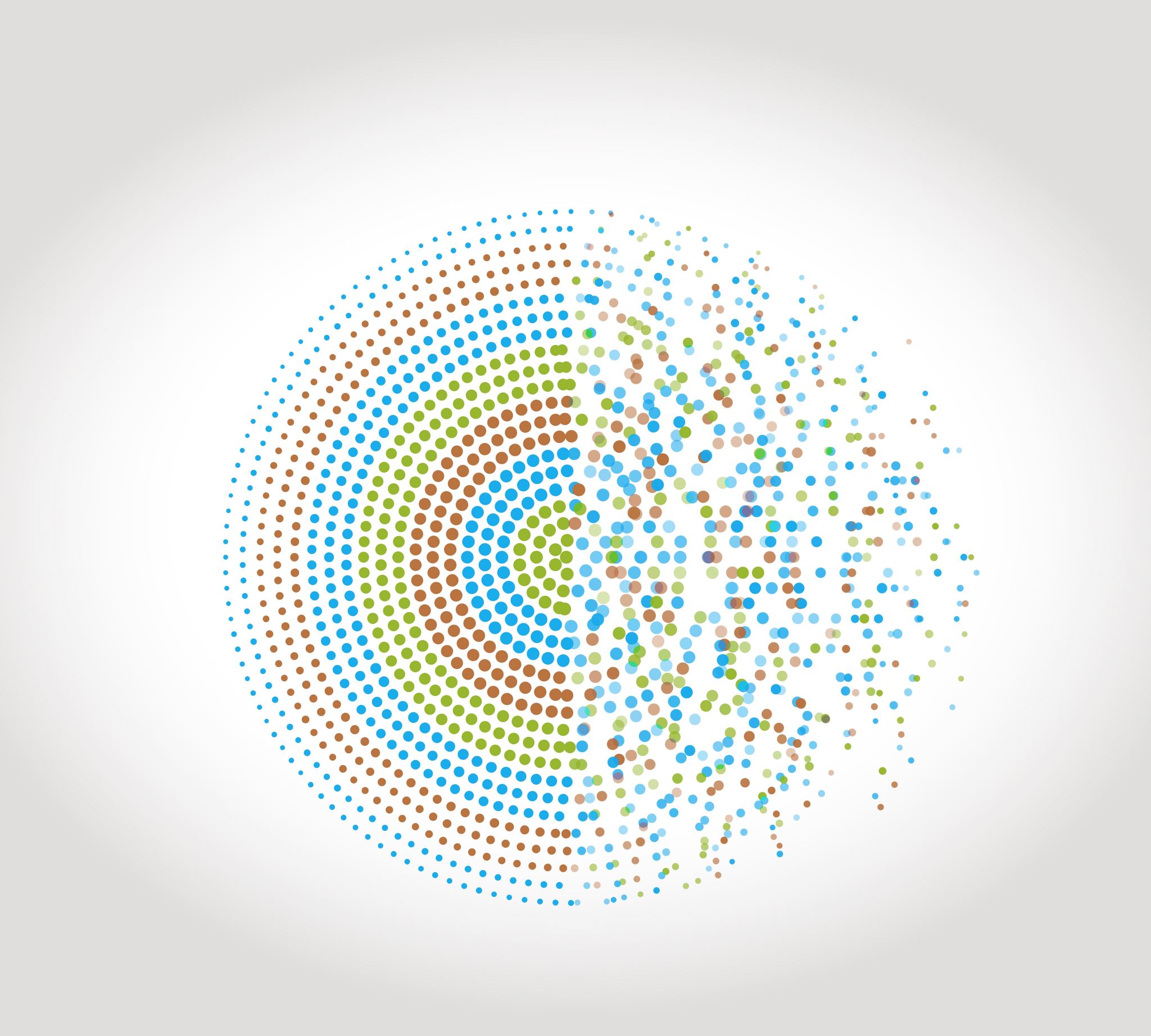 Snimanje prezentacije
Slajd s bilješkama
[Speaker Notes: U bilješkama možemo napisati što god želimo i to čitati prilikom snimanja. Bilješke nisu snimljene u videu.]
Snimanje zaslona ekrana